Searching in Atla’s Research Databases
Catholic Church Documents
James Humble, Kathy Harty, Elyse Hayes and Andrew Kosmowski, “Catholic Documents 101: A Theological Librarian’s Guide to Identifying, Locating, and Using the Documents of the Catholic Church,” ATLA Summary of Proceedings 72 (2018), 211-218.
Introduction
Sources of Church Documents
How We Index Church Documents
Searching for Church Documents
RDB only includes church documents published in serials that we index
Sources of Church Documents
Acta Apostolicae Sedis, 1980-
L’Osservatore Romano, English edition, 1980-
The Pope Speaks, 1980-2005
Origins, 1980-2021
La Documentation Catholique, 1980-2003
Notitiae, 1980-
Communicationes, 1978-
Documents by Number
OR = 17,0005 documents
AAS = 9,450 documents
Origins = 2,399 documents
DC = 2,102 documents
Pope Speaks = 1,232 documents
Other = 4,626 documents
______________________________
Total = 36,814 documents
How We Index Church Documents
Field by Field
Searchable fields
Title
Author
Language 
Subject
Genre
Papal date
Papal vs. church documents
Church documents
Written by the Secretariat of State, dicastery, tribunal, ecumenical council, or Synod of Bishops
Excludes pontifical academies and bishops’ conferences
Includes treaties
Papal documents
Written by the pope while in office
Documents jointly issued by the pope and another religious leader
What’s the title?
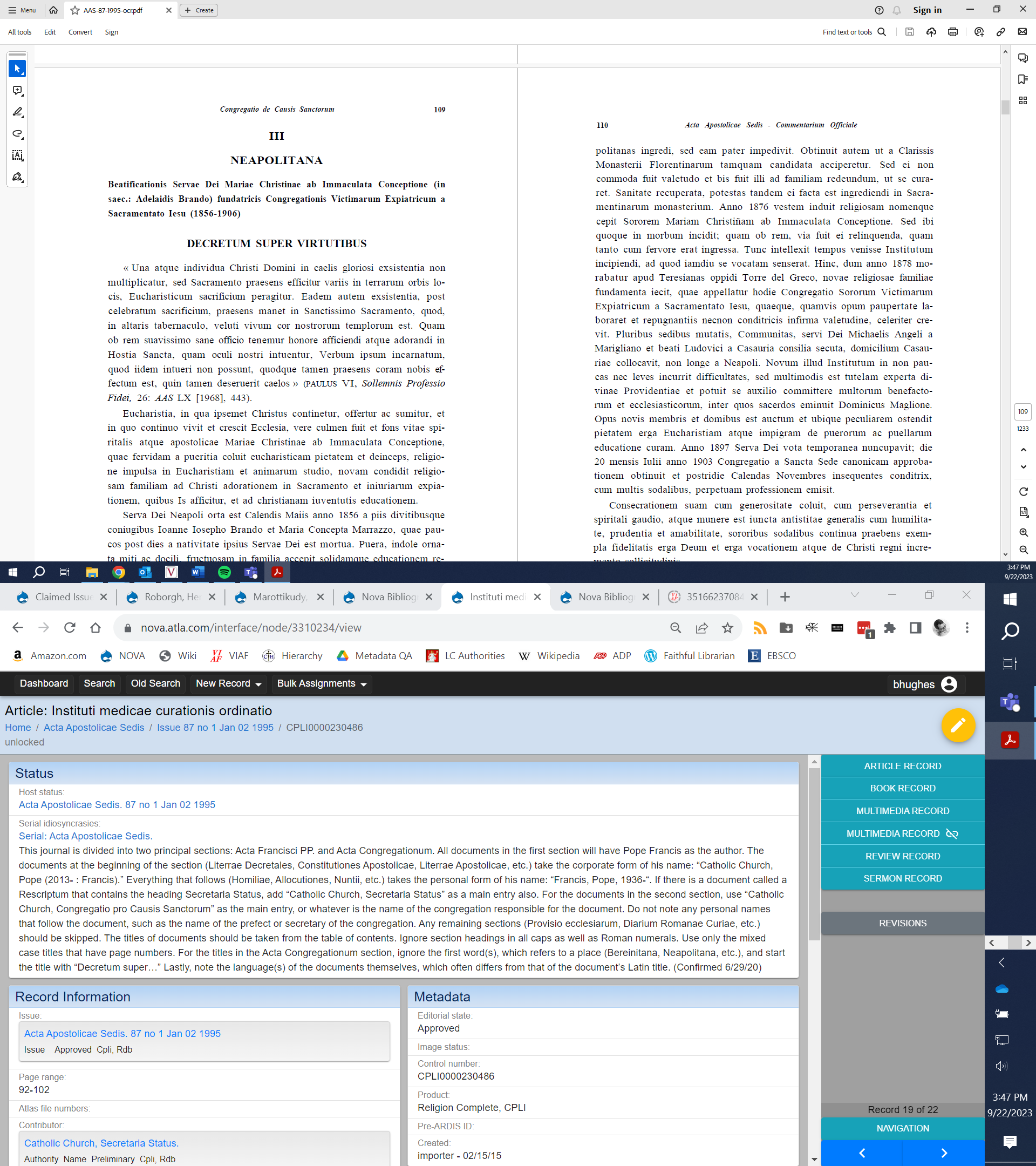 Main title: Beatificationis Servae Dei Mariae Christinae ab Immaculata Conceptione (in saec.: Adelaidis Brando) fundatricis Congregationis Victimarum Expiatricum a Sacramentato Iesu (1856-1906)
Subtitle: Decretum super virtutibus
What’s the title?
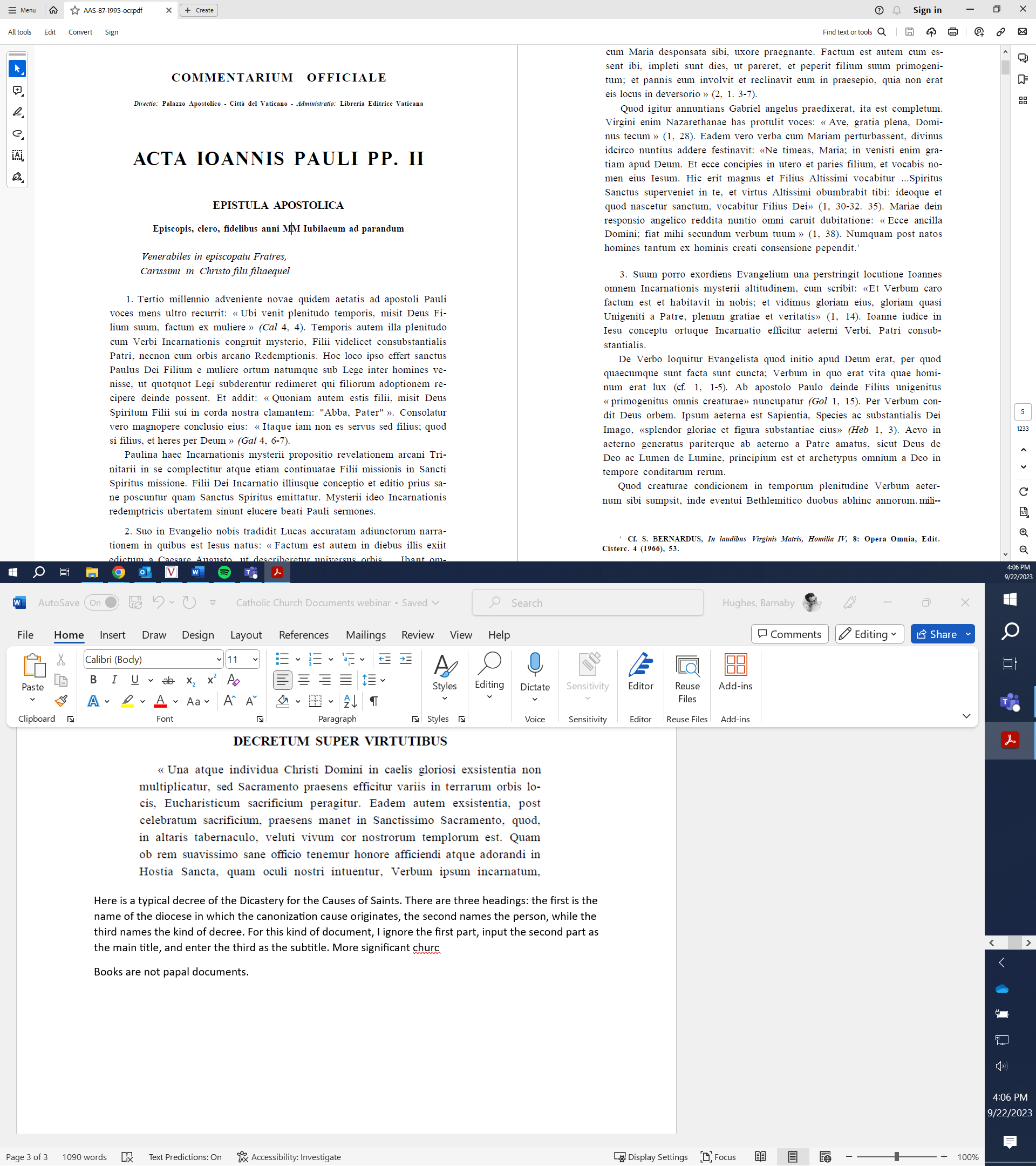 Main title: Episcopis, clero, fidelibus anni MM Iubilaeum ad parandum
Variant title: Tertio millennio adveniente
Papal documents
Catholic Church. Pope (2013- : Francis)
Decretal letters
Encyclical letters
Apostolic letters
Apostolic constitutions
Apostolic exhortations
Papal documents
Francis, Pope, 1936-
Sermons
Speeches
Messages
Interviews
Church documents
Who is the author?
The dicastery, not the prefect and secretary who sign
The tribunal, not the judges who rule
The Secretariat of State, not Cardinal Parolin
Interdicasterial documents can have multiple authors
Language
Language of titles is ignored
For multilingual documents, each language is noted
Subject
Catholic Church. Pope (2013- : Francis)—Encyclical letters
We used to two versions of this heading, one with a form subdivision, the other with a topical subdivision
Since they appear identically in EBSCO, we are discontinuing the form subdivision
Records that are encyclicals will also have Papal documents as a genre
Genre
Church documents with a second genre
Treaties
Genre
Papal documents with a second genre
Sermons
Speeches
Interviews
Letters
Subject
Topical subdivision used as genre
Catholic Church. Pope (2013- : Francis)--Apostolic constitutions
Catholic Church. Pope (2013- : Francis)-- Apostolic exhortations
Catholic Church. Pope (2013- : Francis)-- Apostolic letters
Catholic Church. Pope (2013- : Francis)-- Decretal letters
Francis, Pope, 1936---Angelus and Regina Caeli addresses
Francis, Pope, 1936---Consistories
Francis, Pope, 1936---General audiences
Francis, Pope, 1936---Messages
Subject
Subject as genre
Papal visits
Ad limina visits
Beatification sermons
Canonization sermons
Papal date: YYYYMMDD
Searching for Church Documents
In EBSCO